Развитие творческих способностей
 у младших школьников 
на коррекционных занятиях 
«Развитие коммуникативной деятельности»
 (фрагмент занятия)
Подготовила
Журавлёва Евгения Михайловна
Пир    Рис   Оса    Фрукт   Ель    Сосулька  Слон   Ирис   Яблоко
Шприц – лекарство – вата - фен
Игла – нитки – расчёска - метр
Нож – ложка – тёрка - ножницы
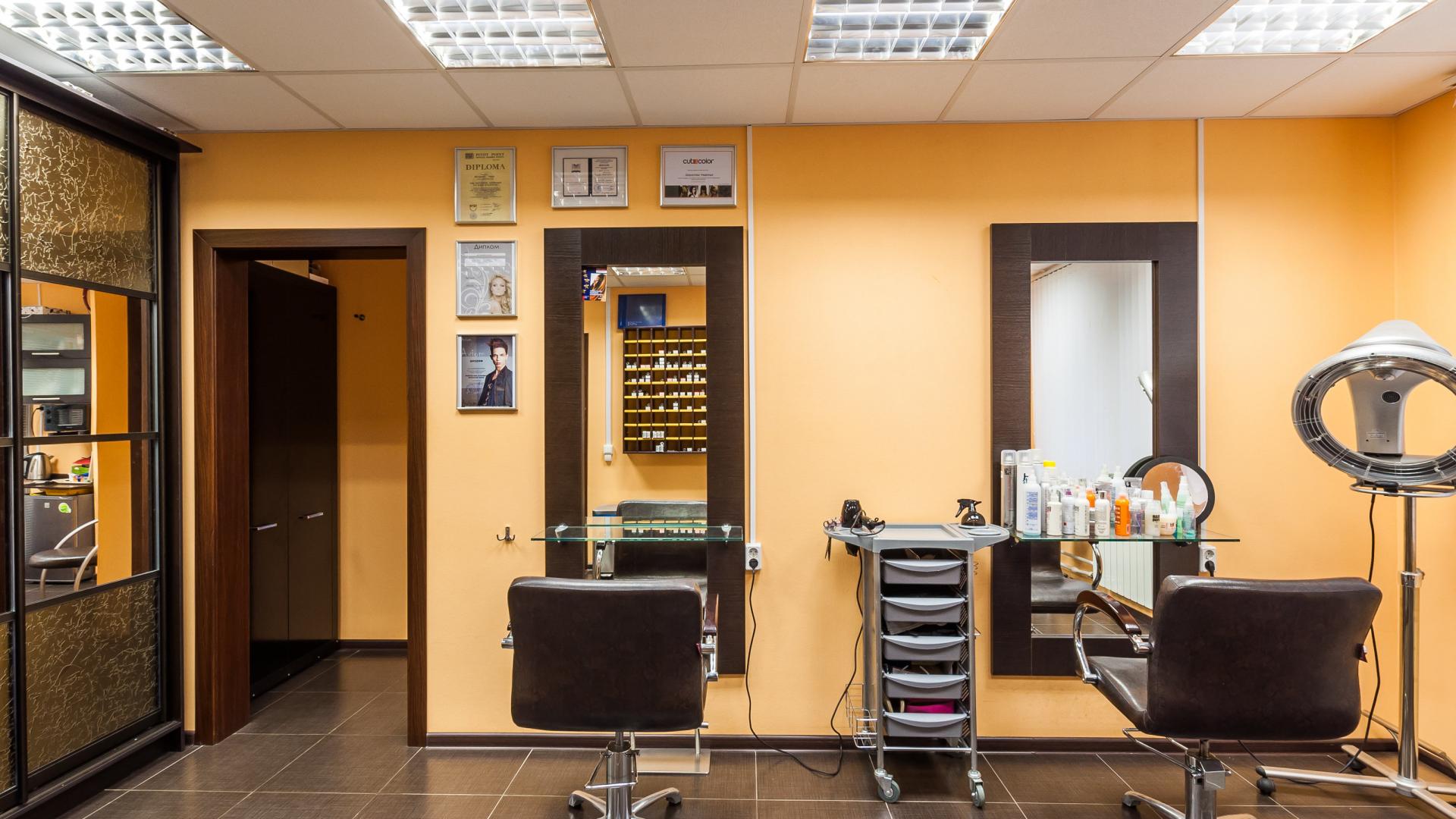 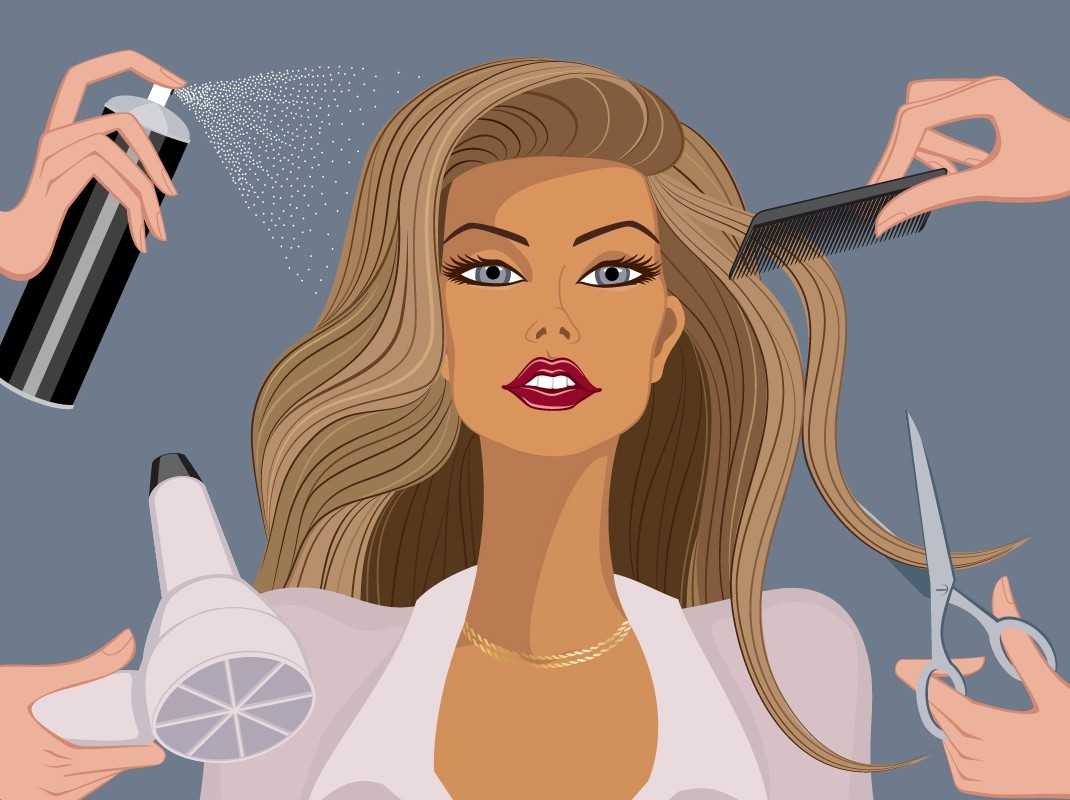 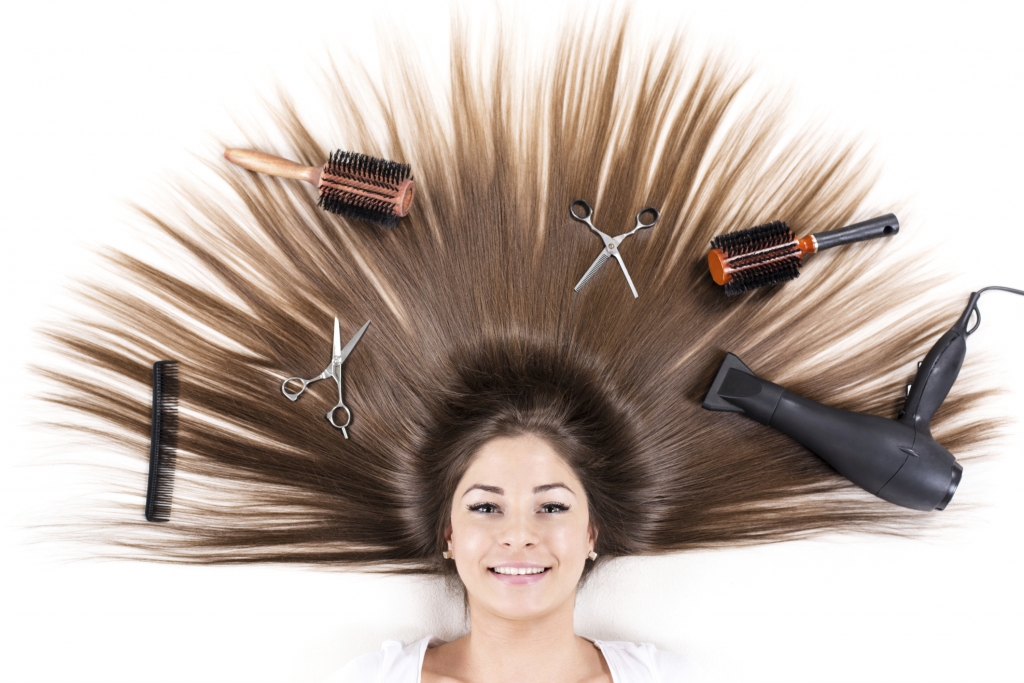 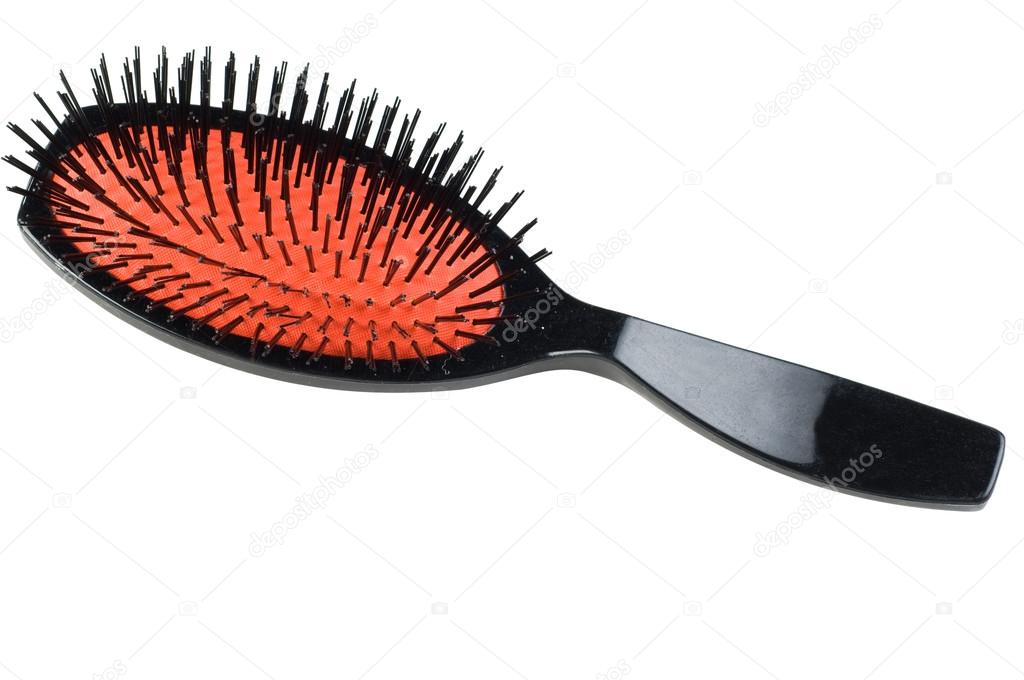 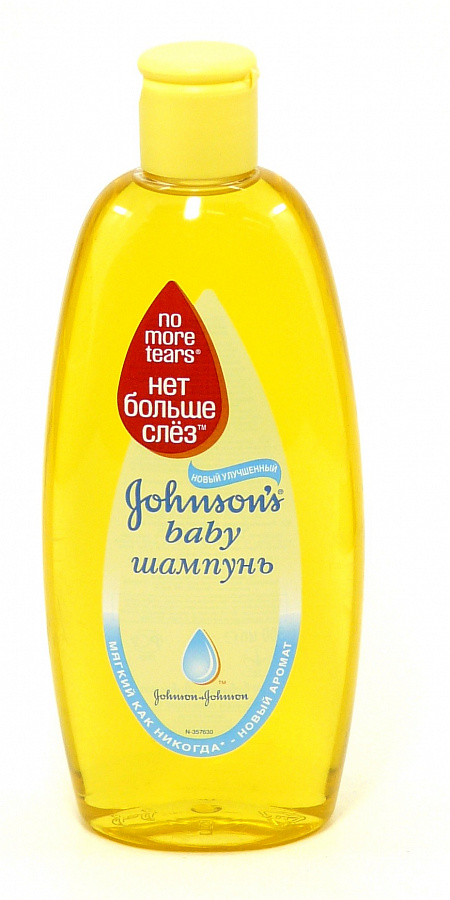 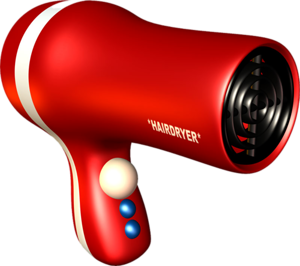 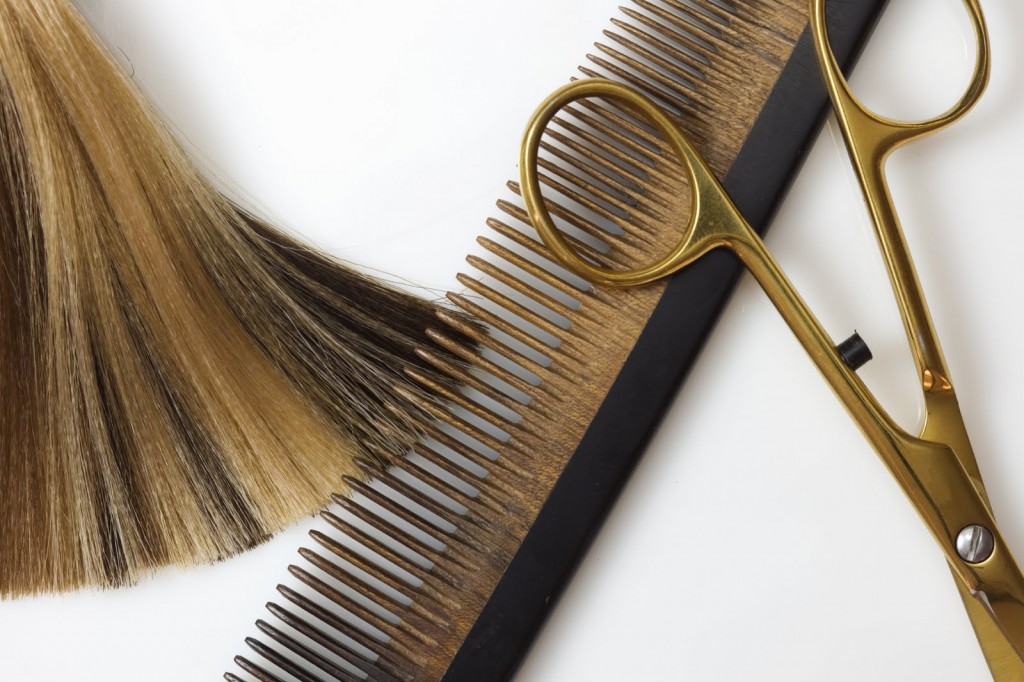 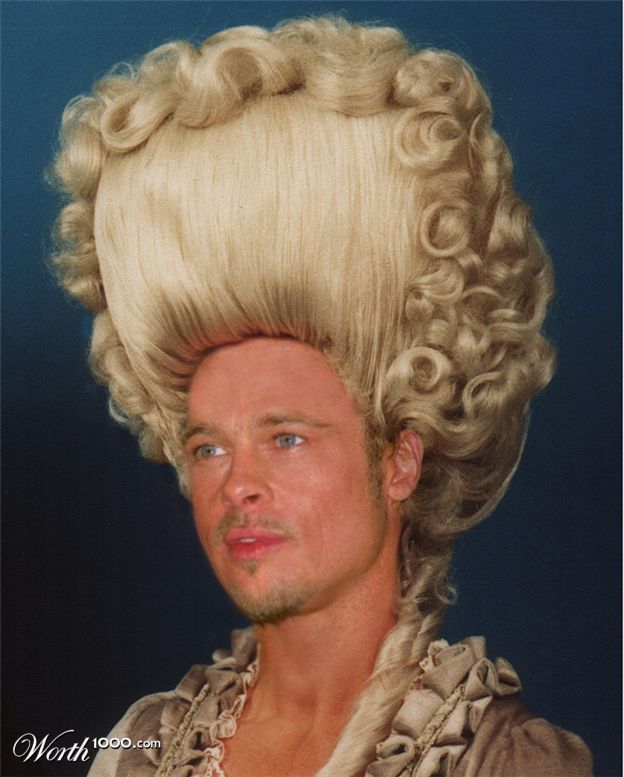 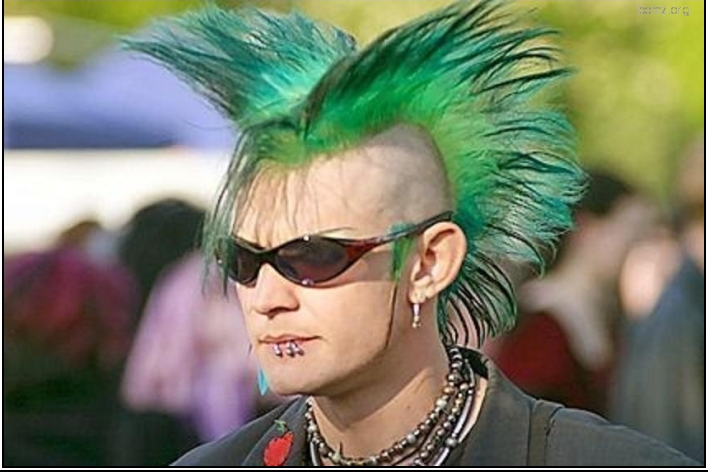 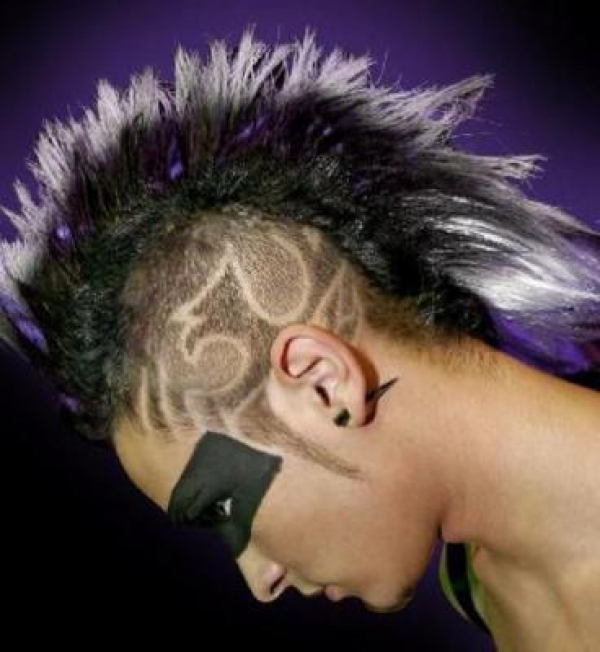 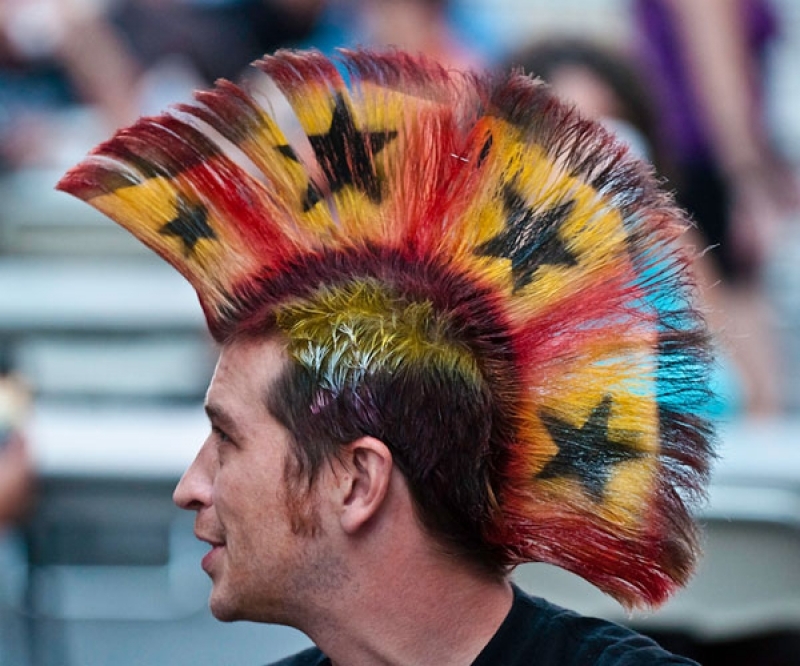 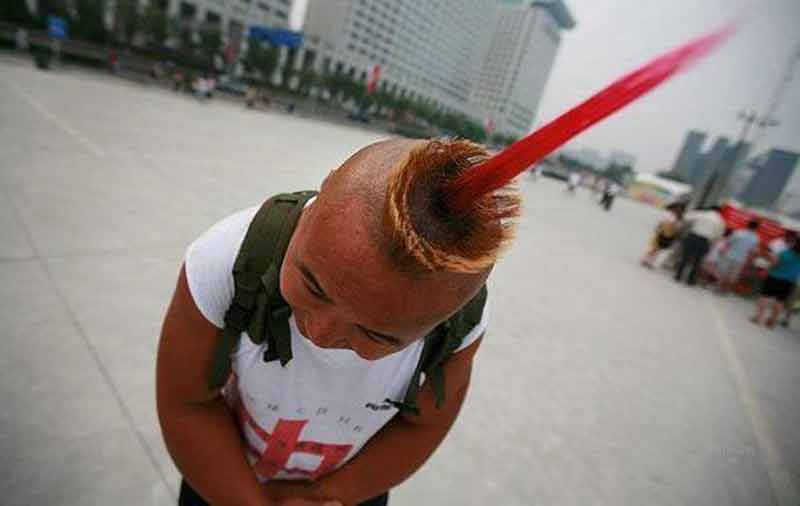 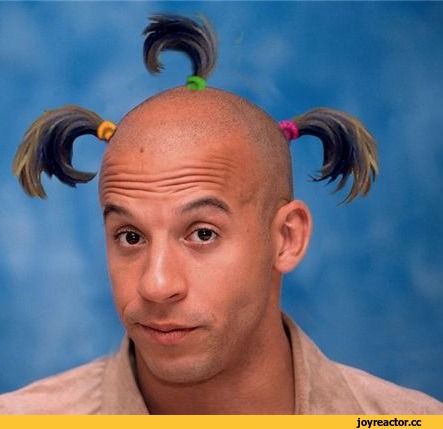 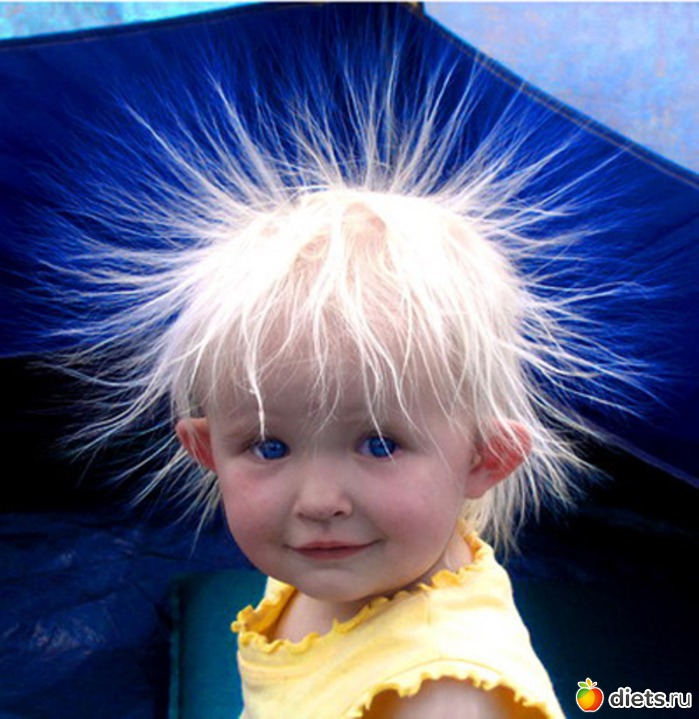 Добро пожаловать!
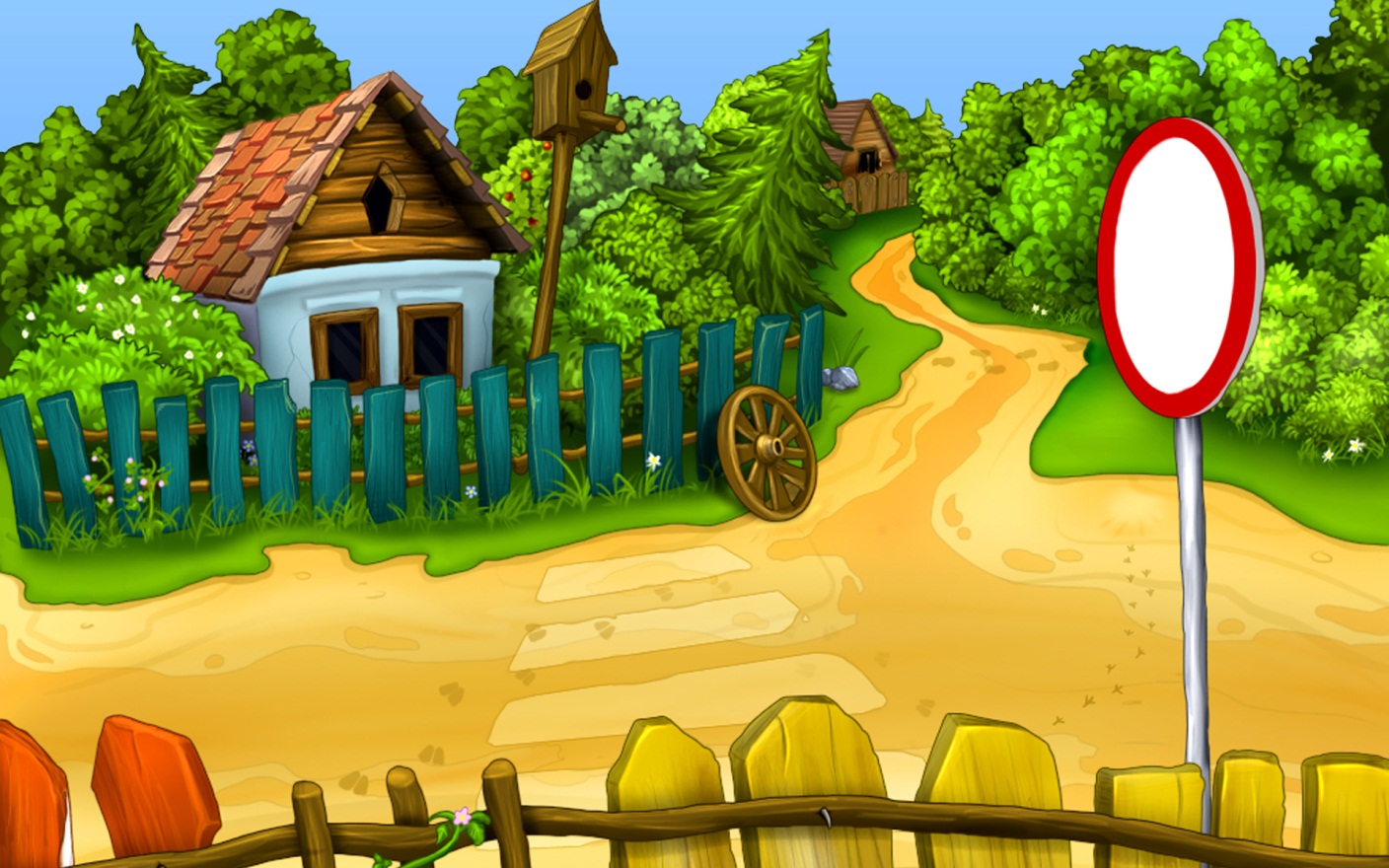 Физкультминутка
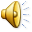 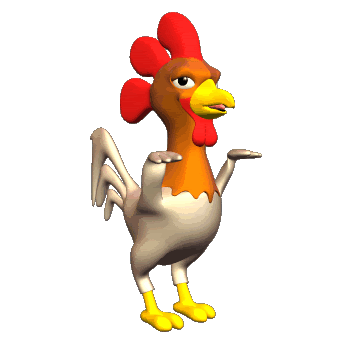 аккуратный
имеет вкус
наблюдательный
хорошую память
ПАРИКМАХЕР
точный глазомер
изобретательный
моторику рук
доброжелательность
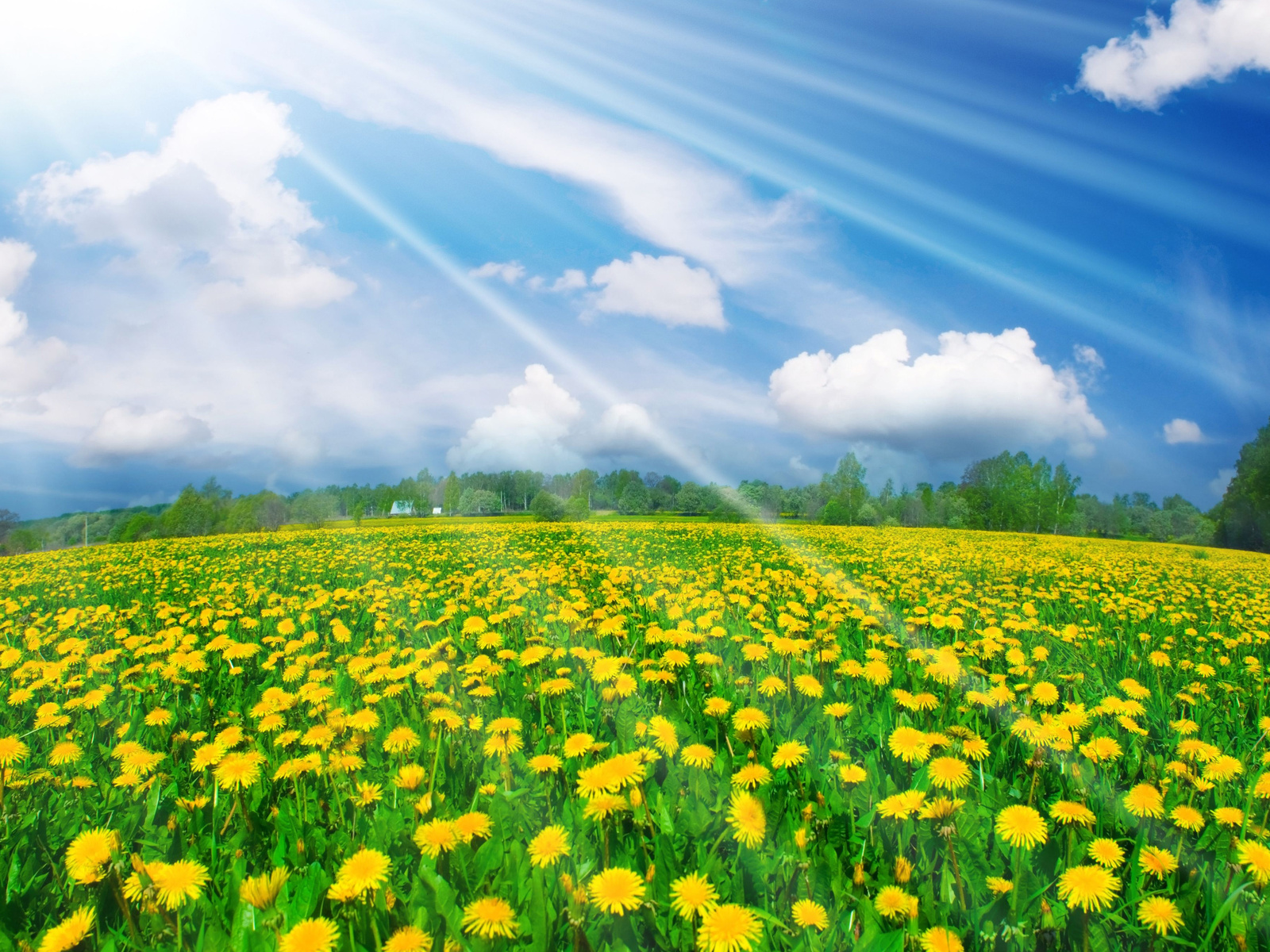 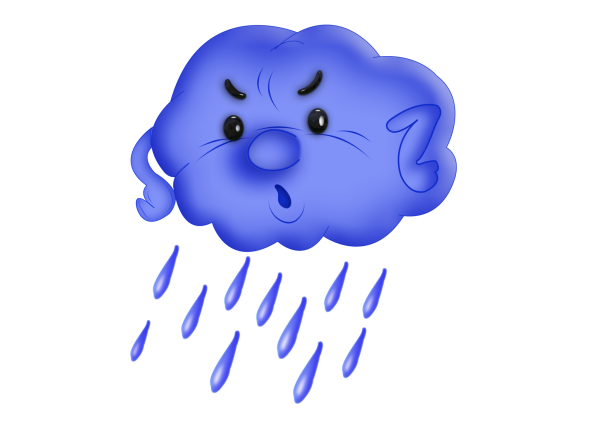 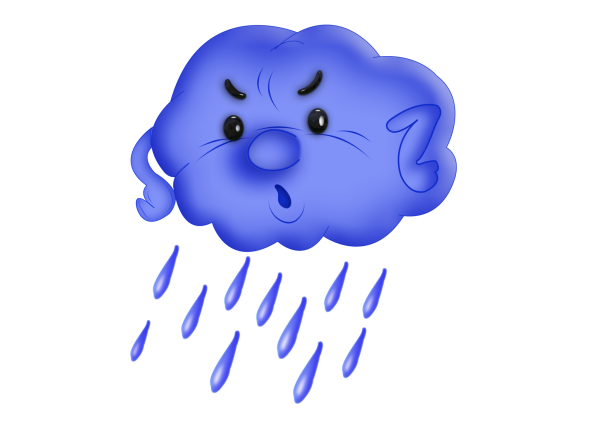 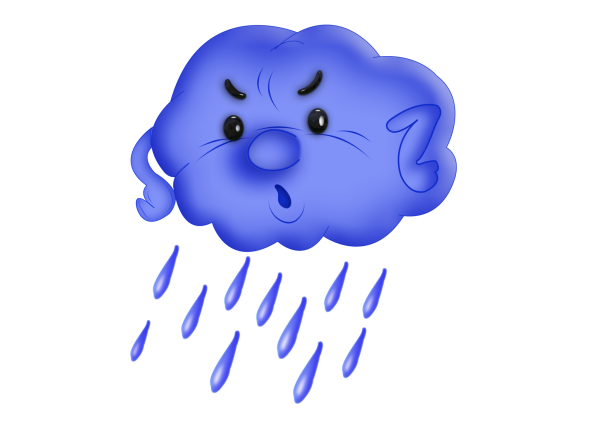 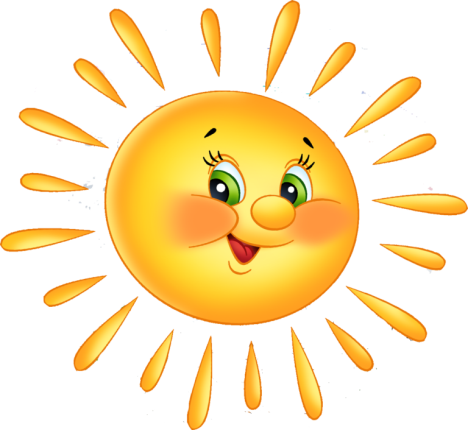 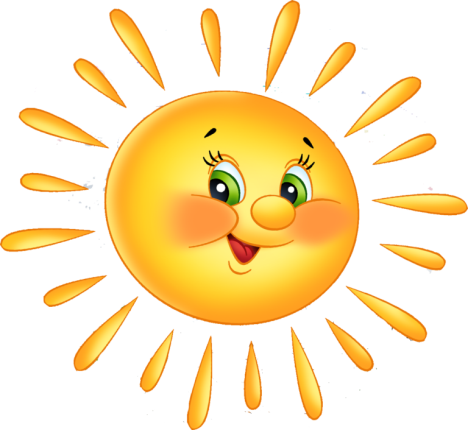 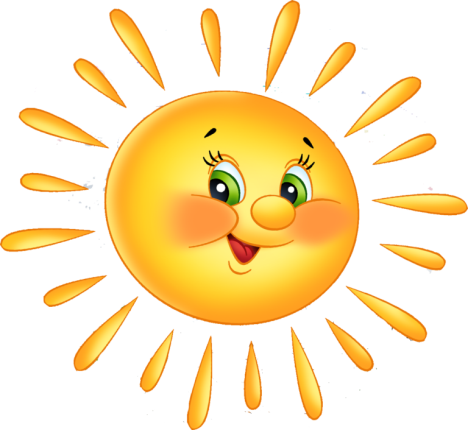 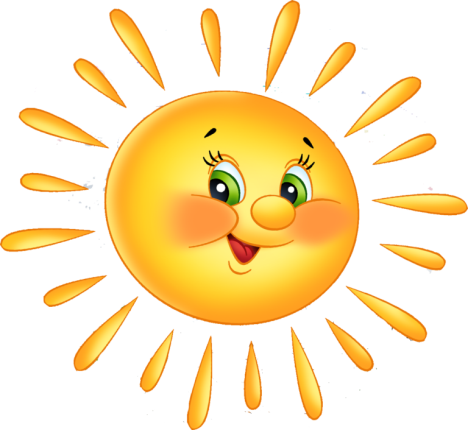